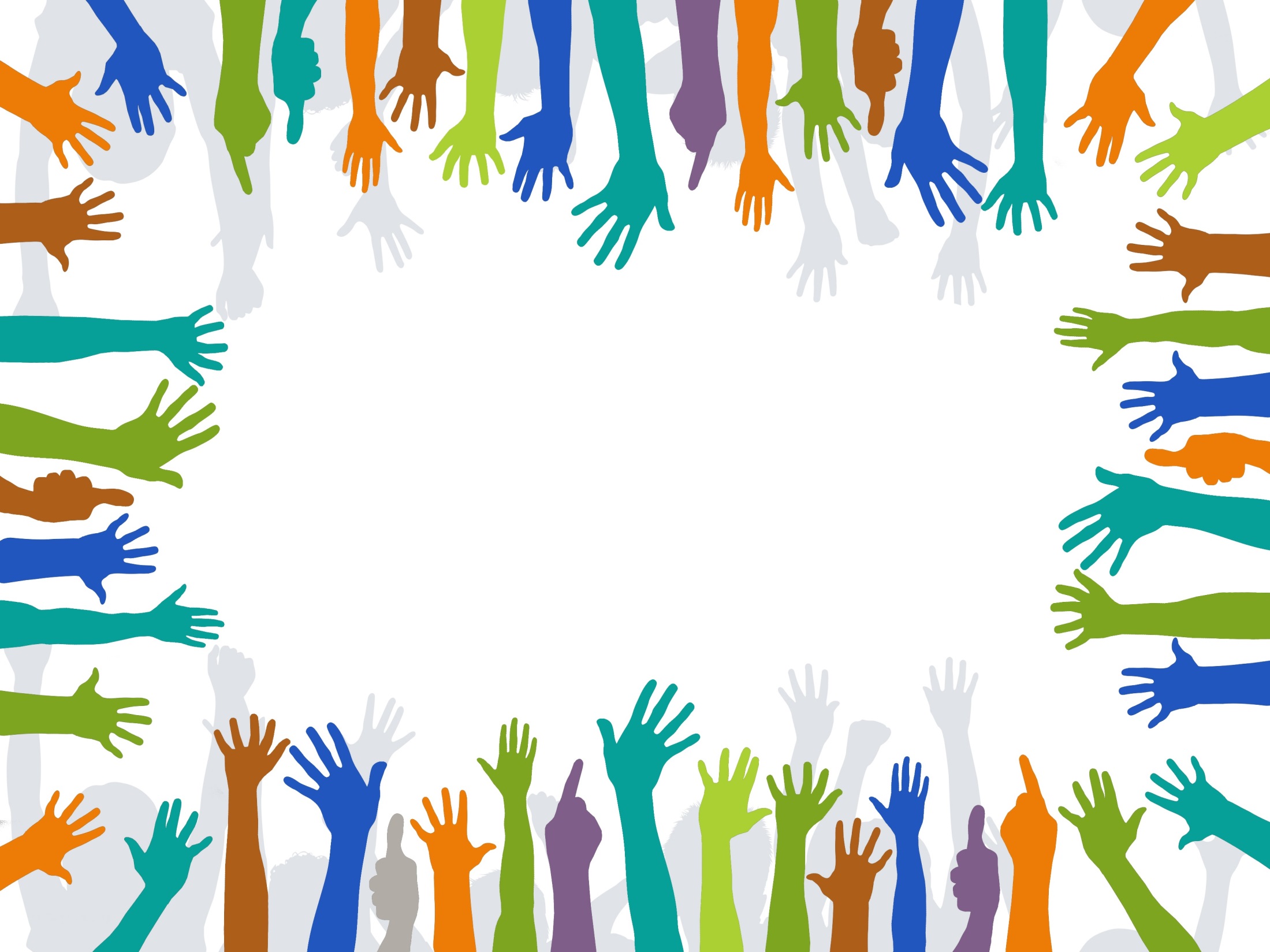 Illinois workNet
Volunteering – Good for Job Seekers and Business
College Changes Everything Conference
July 2015
https://www.illinoisworknet.com/Volunteering
Illinois workNet
Goal:  connect individuals, employers, and education, workforce and community partners to career planning, education and training, and employment resources and tools. 
The portal connects people to local and statewide in-person and online services.
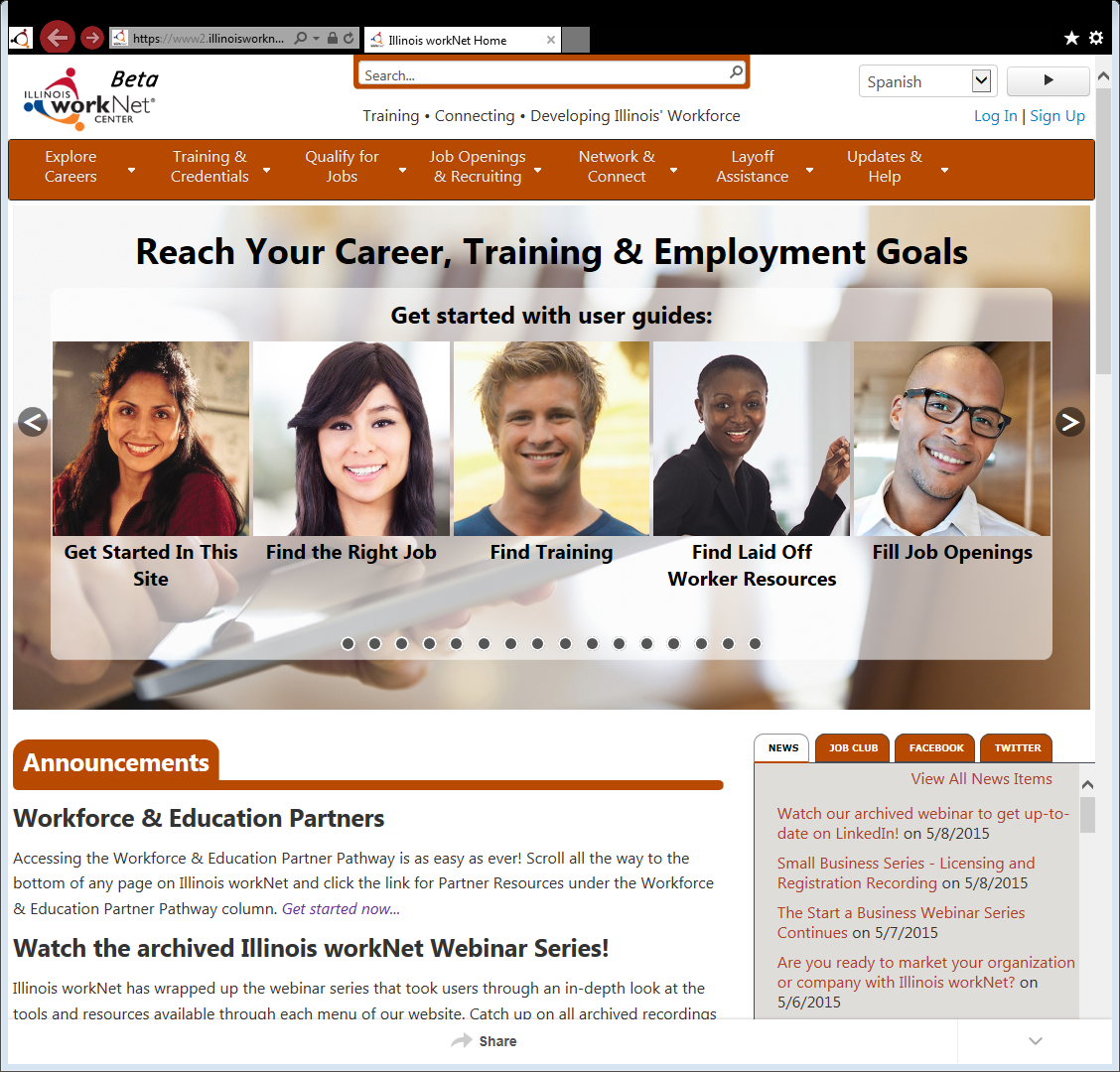 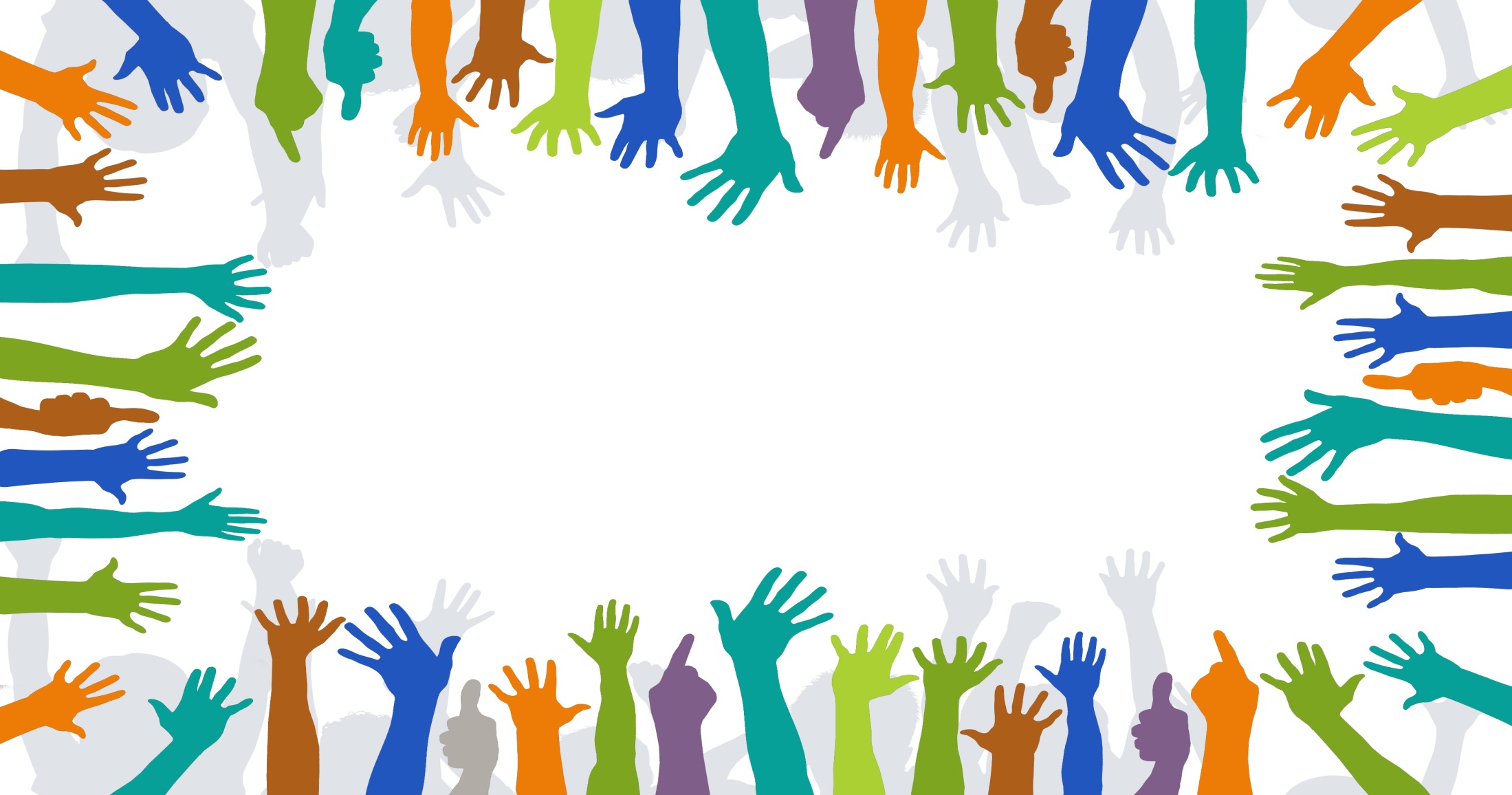 https://www.illinoisworknet.com/Volunteering
https://www.illinoisworknet.com/Volunteering
Target Audiences
While catering to all of our users, we also connect them. 
Individuals: job seekers, ex-offenders, laid off workers, students, mature workers, persons with disabilities, veterans, etc.
Employers: ALL
Workforce Partners: Faith-Based Organizations, Community-Based Organizations, State Agencies, Community Colleges, and more!
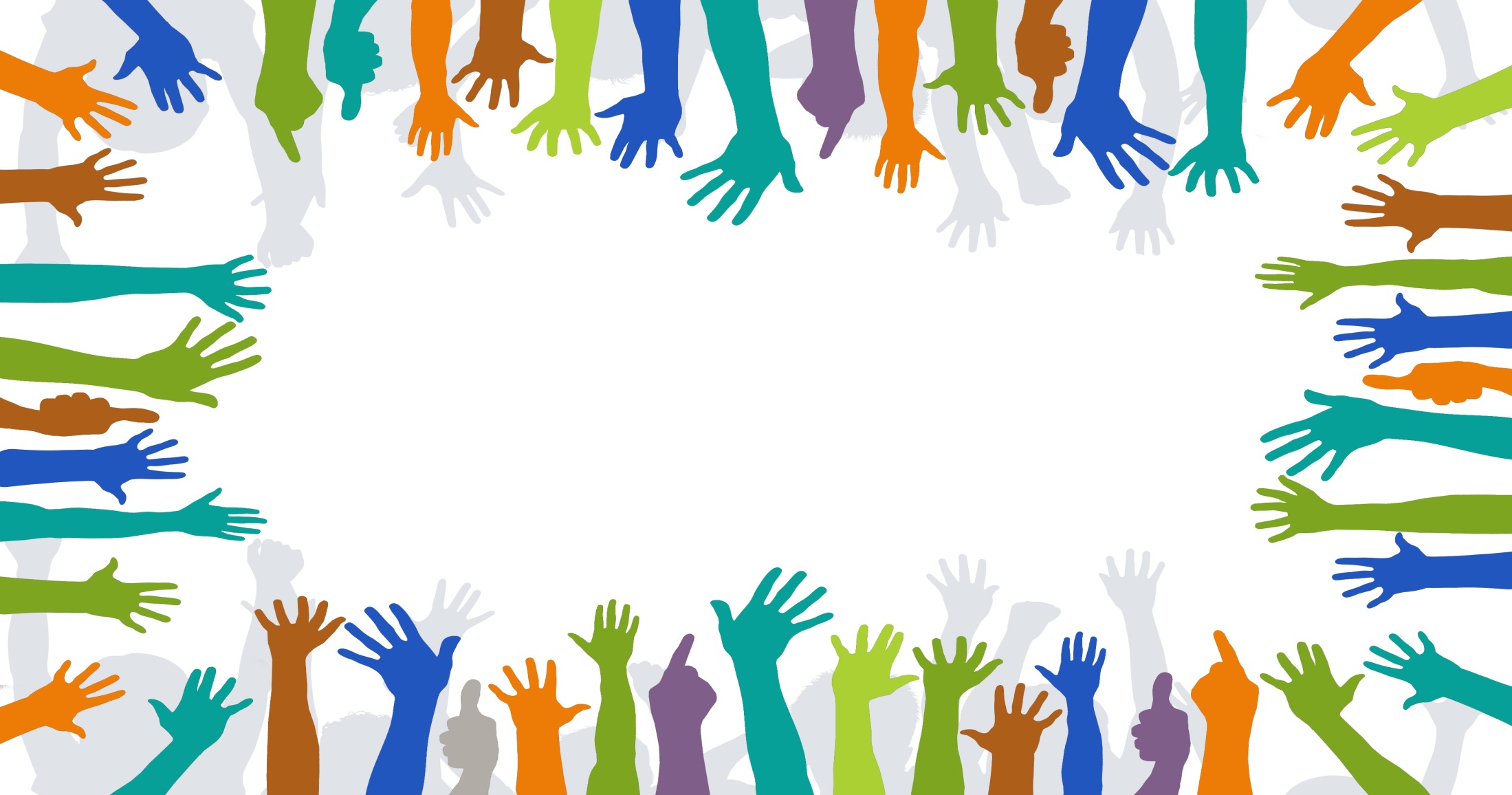 https://www.illinoisworknet.com/Volunteering
https://www.illinoisworknet.com/Volunteering
Community Service/Volunteering & You
Use, build and grow knowledge, skills and interests.
New to the job market - boost your resume.
Going through a career transition - fill employment gaps and network.
Boost resume with knowledge & skills from community service/volunteering
Feel great while helping others!!
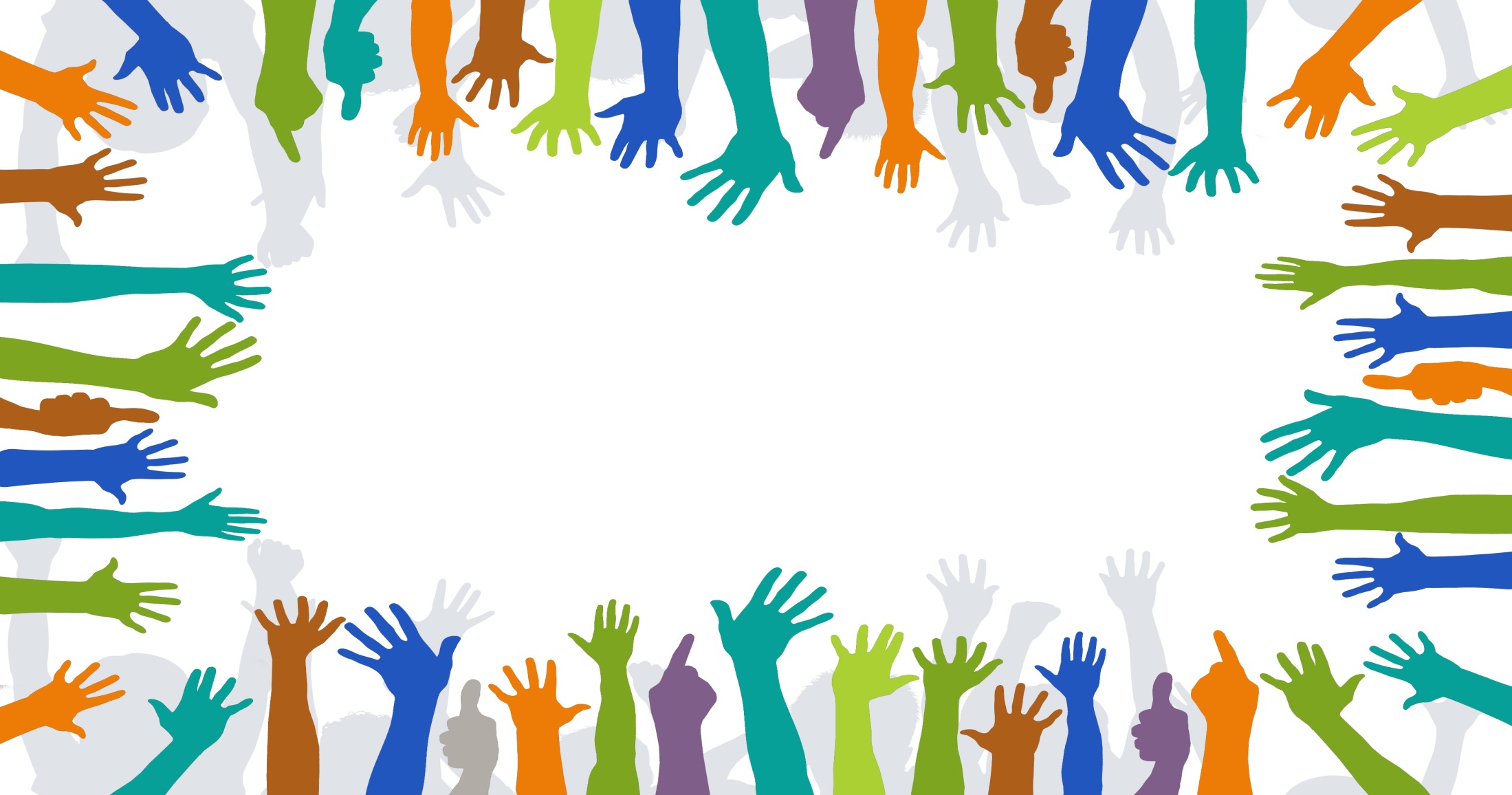 https://www.illinoisworknet.com/Volunteering
https://www.illinoisworknet.com/Volunteering
Resources for Training
Illinois workNet offers a range of tools and resources for training volunteers in career preparation and job search services:
FREE Online Resume Builder
Skill & Interest Surveys
Career Exploration 
Employment 101
Job Skill Guides
Digital Literacy Guides
Articles, Resources, & Videos
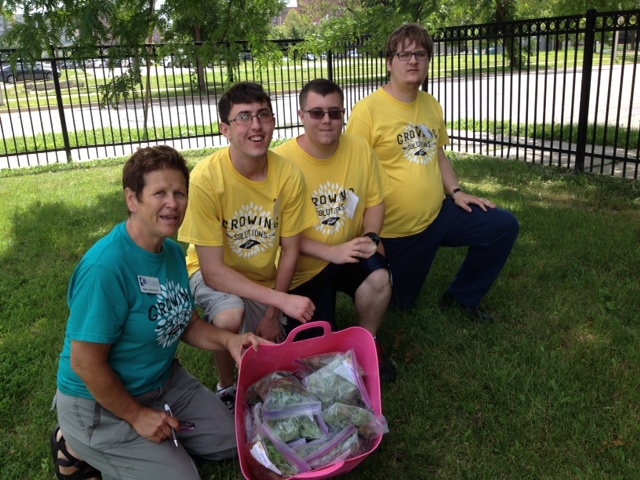 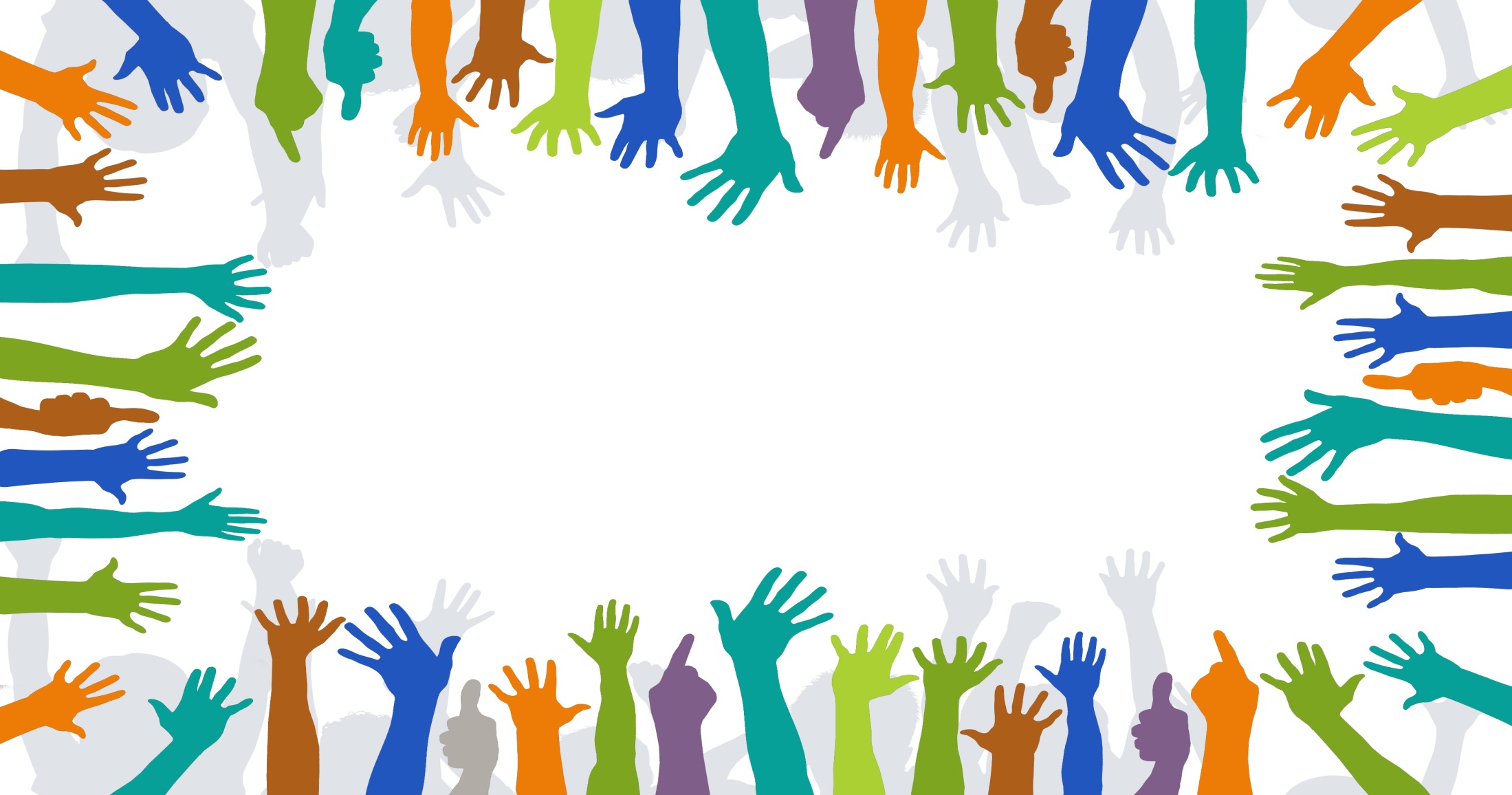 https://www.illinoisworknet.com/Volunteering
https://www.illinoisworknet.com/Volunteering
Faith-Based Volunteering & Illinois workNet
Become an Illinois workNet Partner
No Cost Community Outreach
Find Information & Guidance for Career Preparation & Job Search Services
Attend FREE Webinars
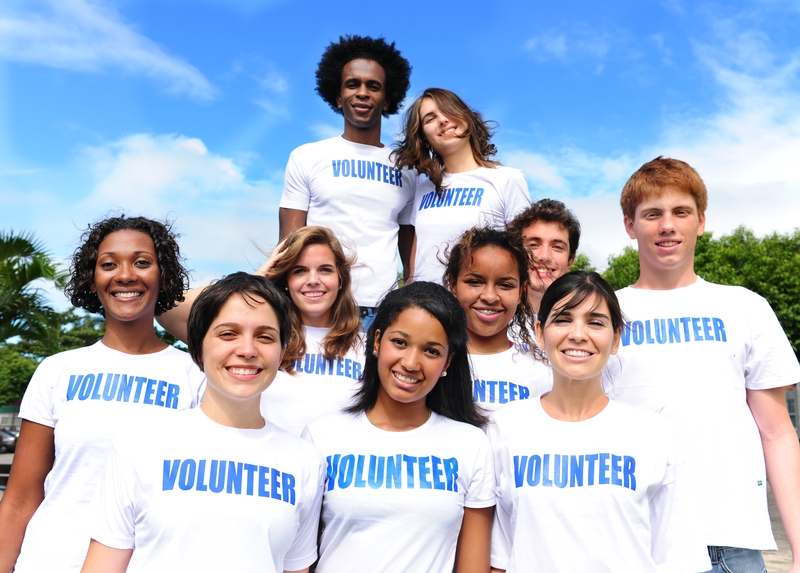 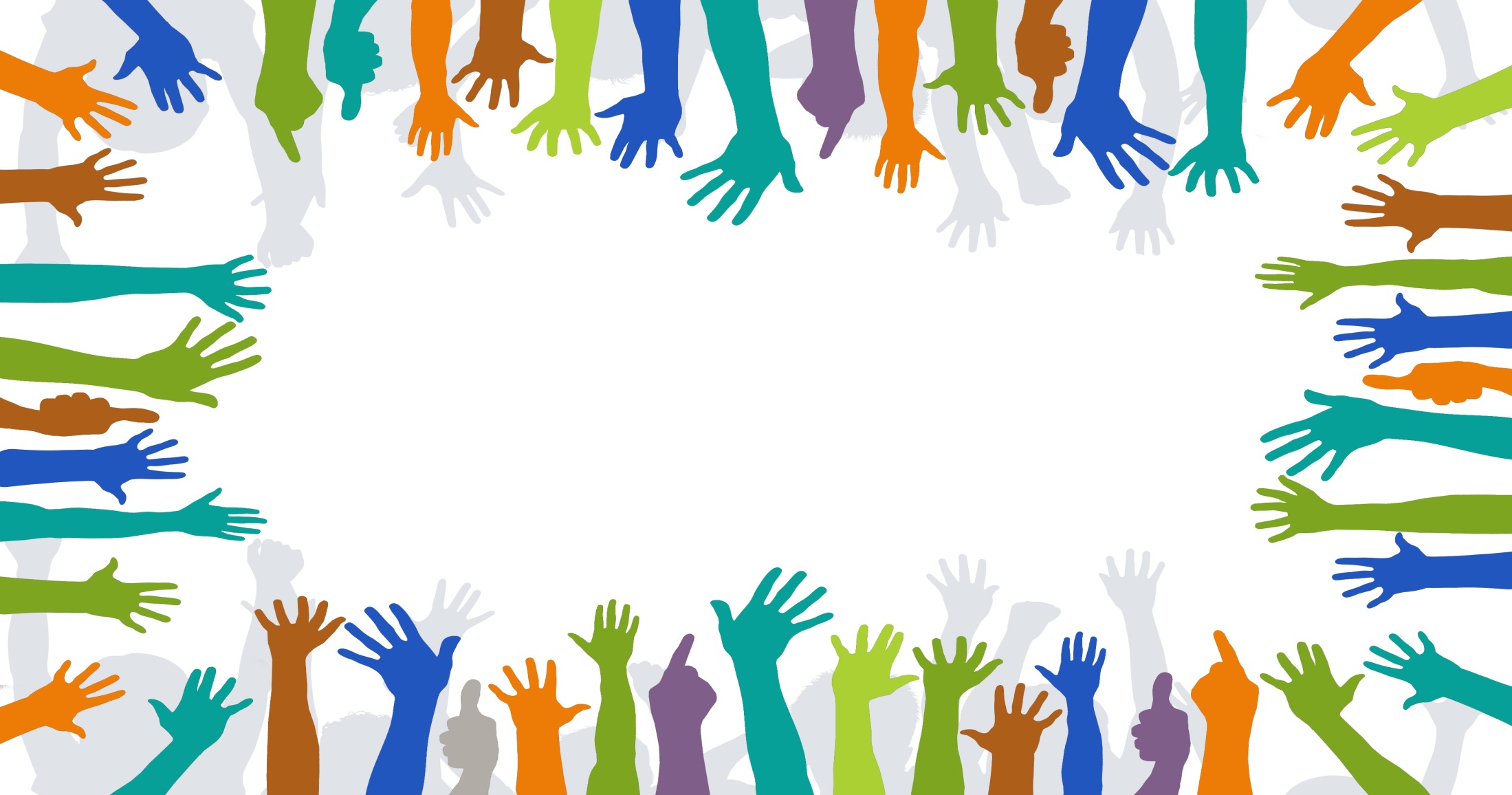 [Speaker Notes: Service Finder
Event Calendar
Illinois workNet provides a continuum – connecting volunteers to faith-based organizations and then FBO to Employer
Assessments
Webinars]
https://www.illinoisworknet.com/Volunteering
Employers Connect to Partners and Individuals
Stay Connected
Find Local Partners That Need Volunteers
Provide Individuals with Opportunities to Learn
Engage In Your Community
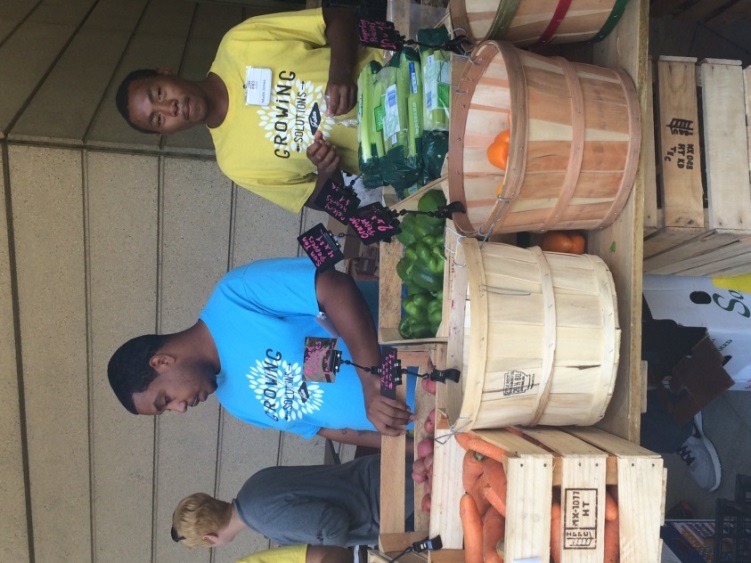 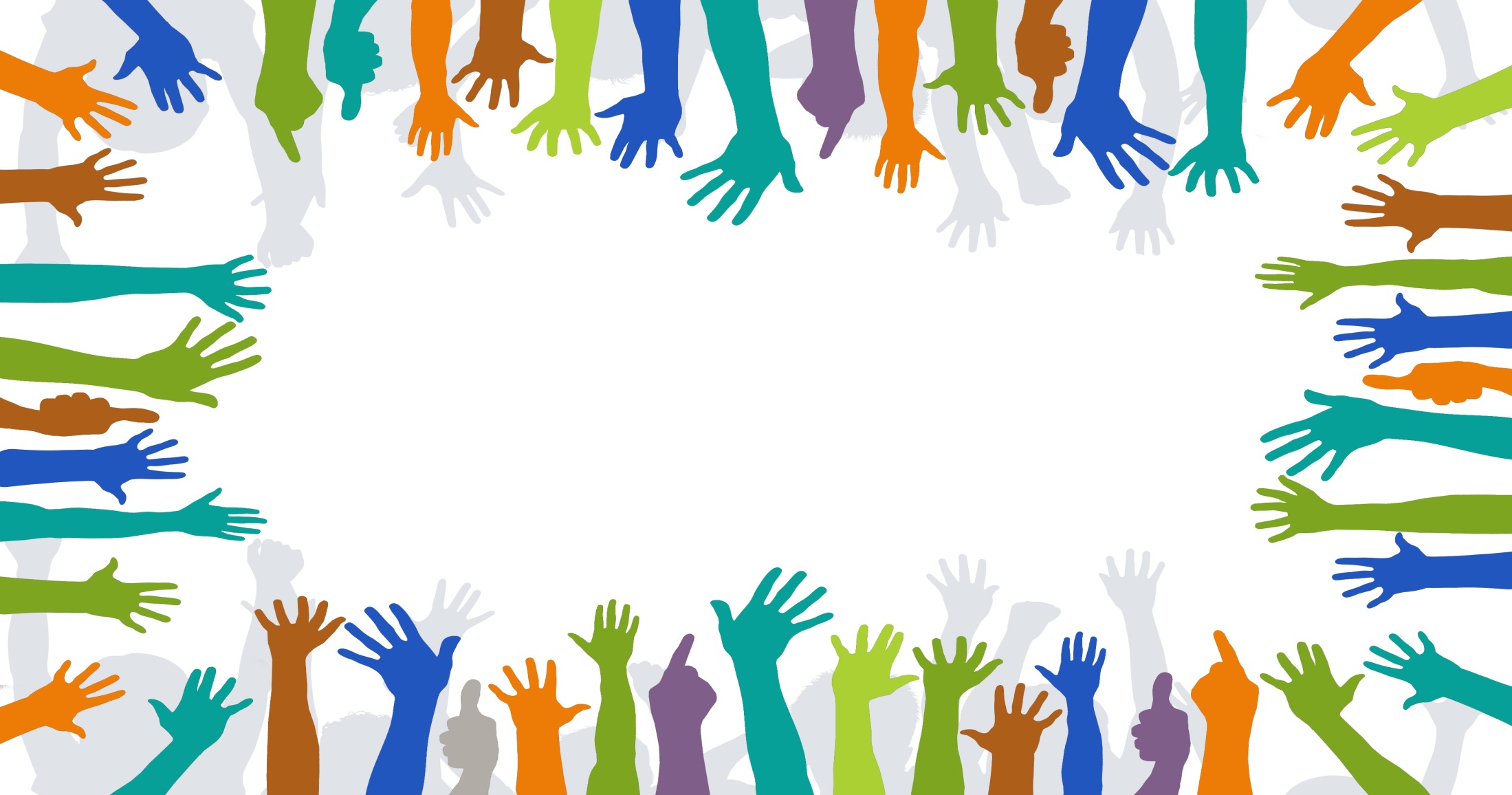 https://www.illinoisworknet.com/Volunteering
[Speaker Notes: Connect with local partners through the Service Finder
Opportunities Example: Work-Based Learning Opportunities – example: bringing the group that is working with the FBO to a site for a day]
https://www.illinoisworknet.com/Volunteering
Next Steps
Subscribe to Illinois workNet News
http://www.illinoisworknet.com/partnernews 
Register for Upcoming Volunteer Webinars
http://illinoisworknet.eventbrite.com/ 
Bookmark Illinois workNet “Guide for Helping Individuals” page for resources to help your volunteers achieve their career, employment & training goals.
Become an Illinois workNet Partner!
www.illinoisworknet.com/BecomeAPartner
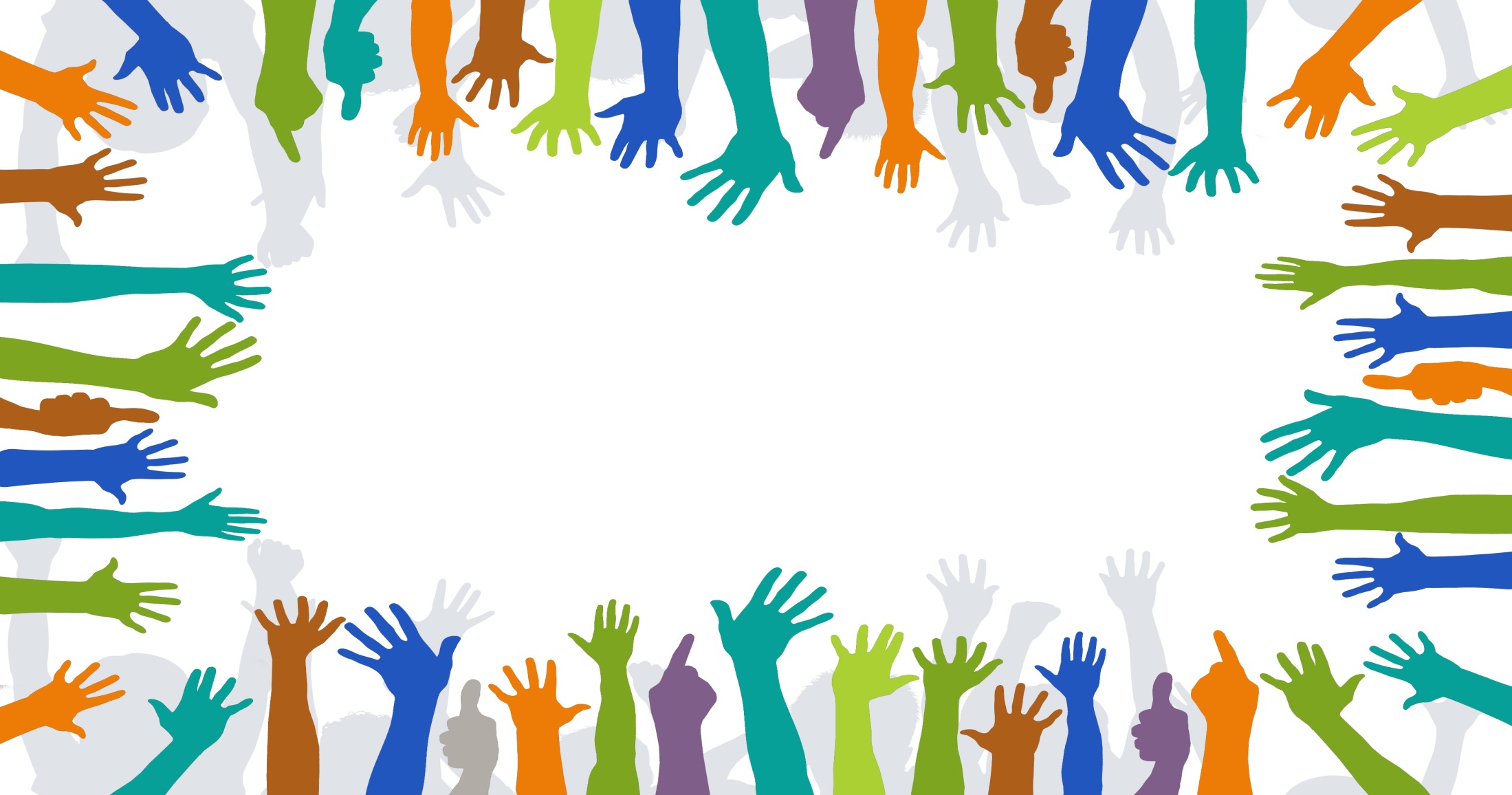 https://www.illinoisworknet.com/Volunteering
Thank You – Contact US
Visit: www.illinoisworknet.com
Email: info@illinoisworknet.com 
Monday – Fridays 
8:00 am – 4:30 PM
Emails are checked and responded to each business day.
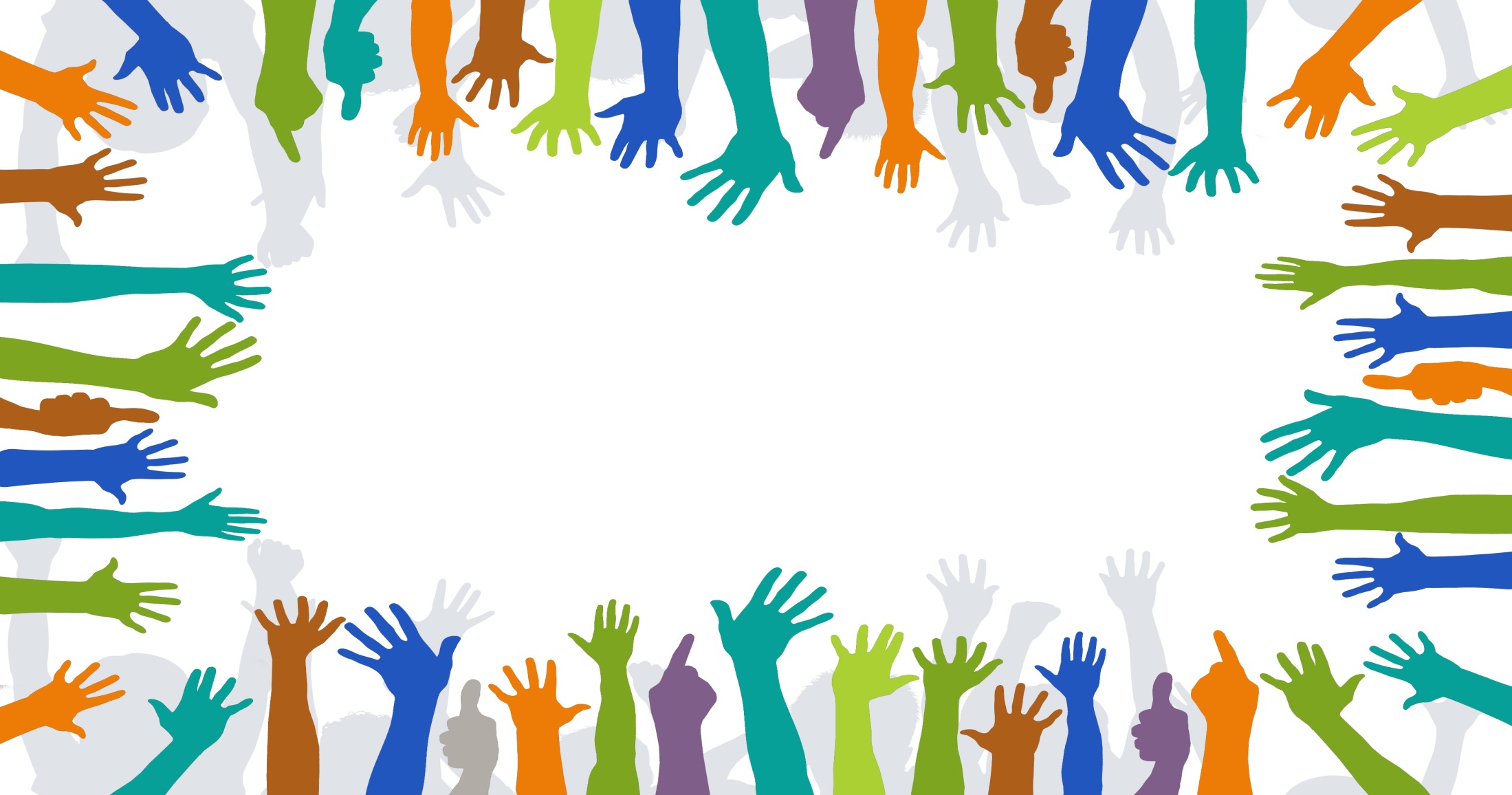 https://www.illinoisworknet.com/Volunteering